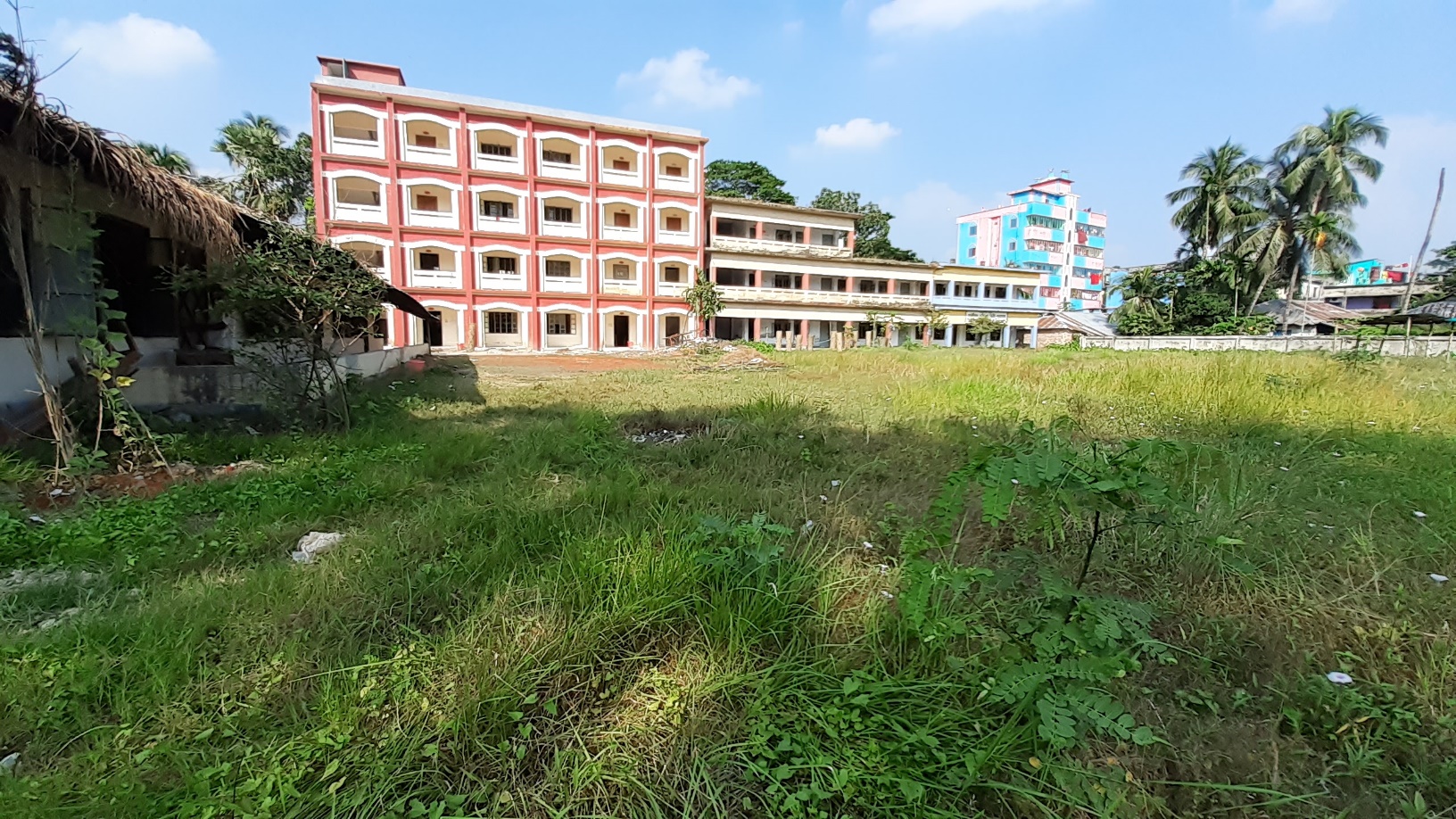 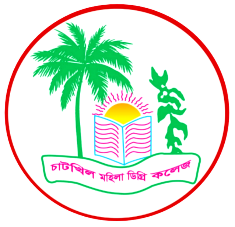 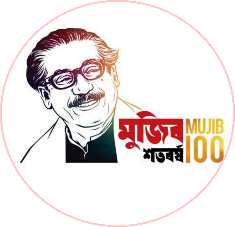 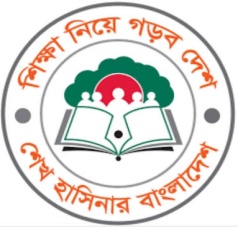 স্বা গ ত ম
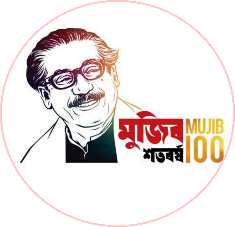 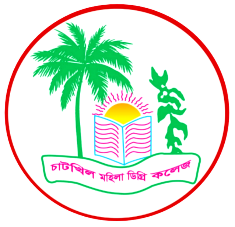 শিক্ষক পরিচিতি
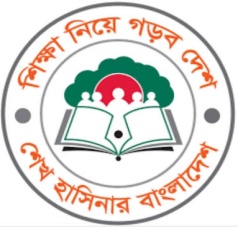 মোঃ আবুল কালাম আজাদ
প্রভাষক
ইসলামের ইতিহাস ও সংস্কৃতি
চাটখিল মহিলা ডিগ্রি কলেজ
চাটখিল, নোয়াখালী।
মোবাইল: 01711 268 862
   ০১৮৪১ ২৬৮ ৮৬২
E-Mail: azad.cu@gmail.com
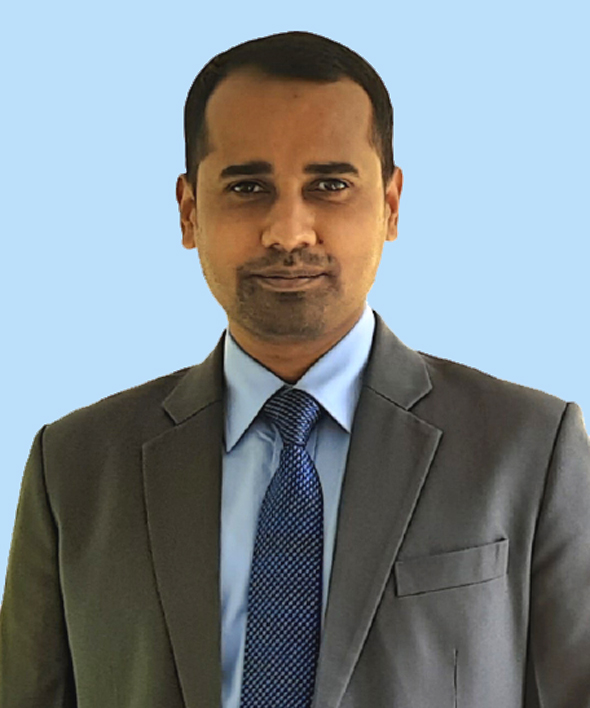 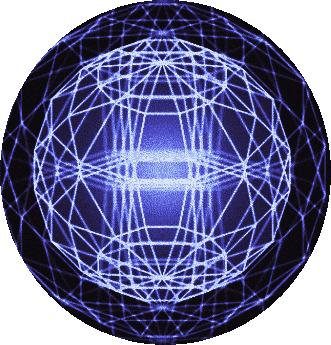 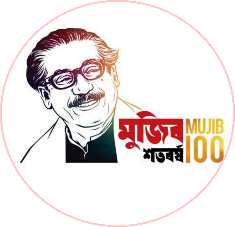 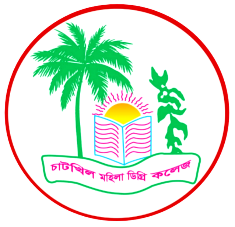 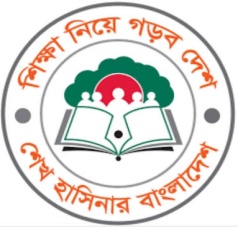 পাঠ শিরোনামঃ
সিলেবাস ও মানবন্টন
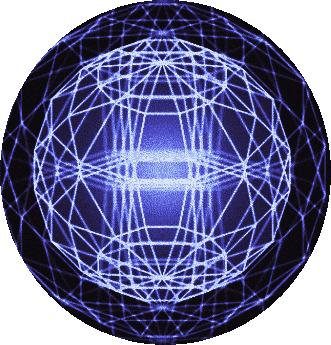 মোঃ আবুল কালাম আজাদ, প্রভাষক, চাটখিল মহিলা ডিগ্রি কলেজ, চাটখিল, নোয়াখালী।
ইসলামের ইতিহাস ও সংস্কৃতি ১ম পত্র
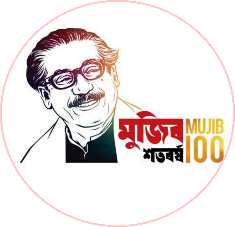 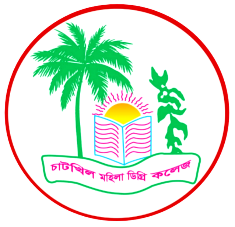 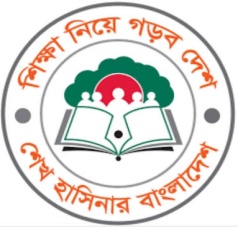 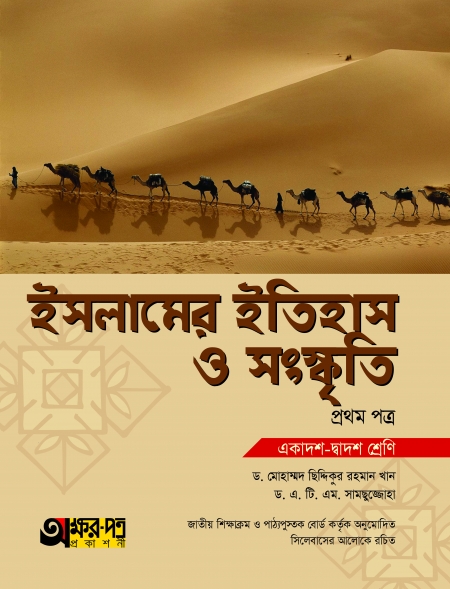 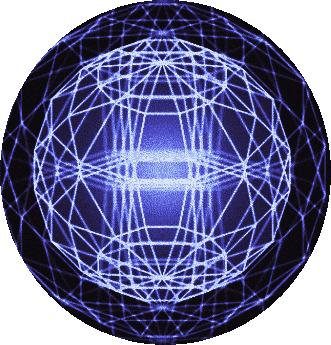 মোঃ আবুল কালাম আজাদ, প্রভাষক, চাটখিল মহিলা ডিগ্রি কলেজ, চাটখিল, নোয়াখালী।
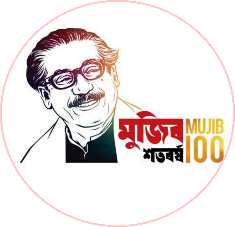 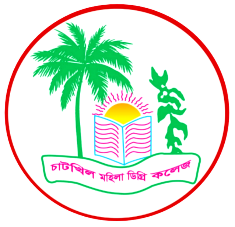 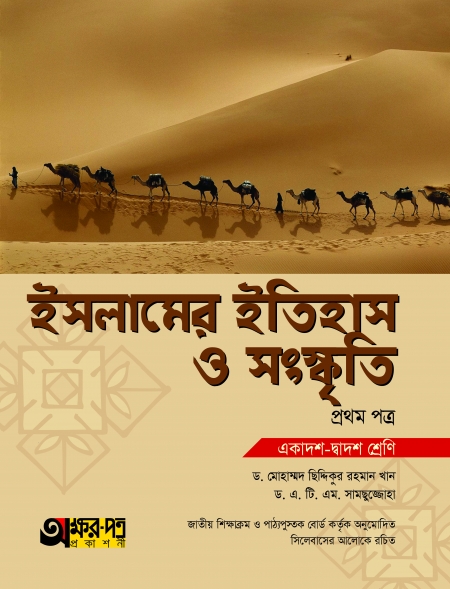 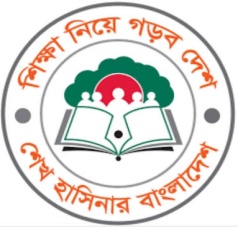 ইসলামের ইতিহাস ও সংস্কৃতি ১ম পত্রলেখক
ড. মোহাম্মদ ছিদ্দিকুর রহমান খানড. এ. টি. এম. সামছুজ্জোহা
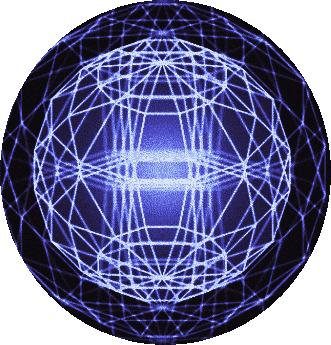 মোঃ আবুল কালাম আজাদ, প্রভাষক, চাটখিল মহিলা ডিগ্রি কলেজ, চাটখিল, নোয়াখালী।
ইসলামের ইতিহাস ও সংস্কৃতি ২য় পত্র
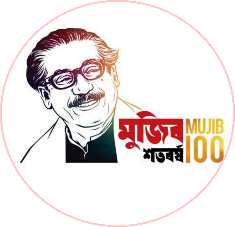 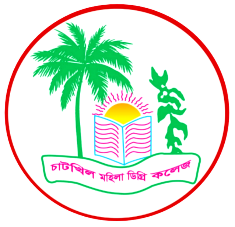 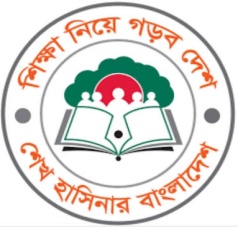 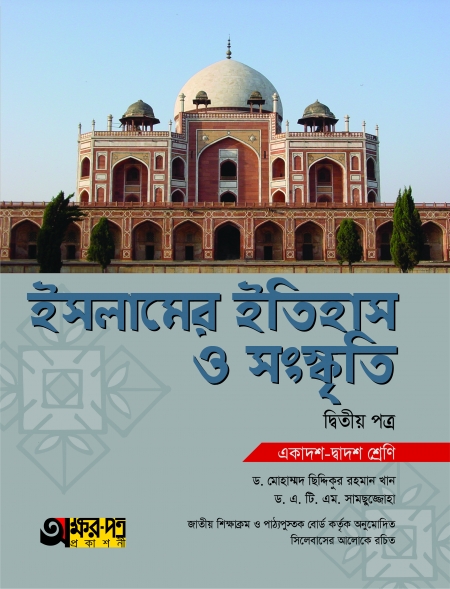 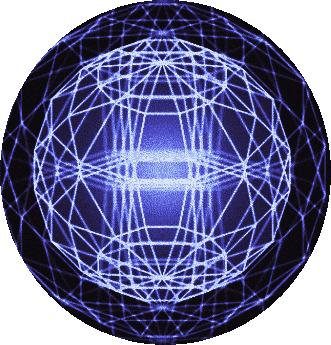 মোঃ আবুল কালাম আজাদ, প্রভাষক, চাটখিল মহিলা ডিগ্রি কলেজ, চাটখিল, নোয়াখালী।
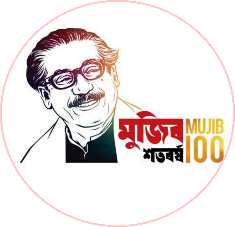 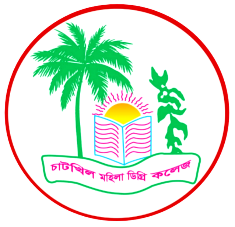 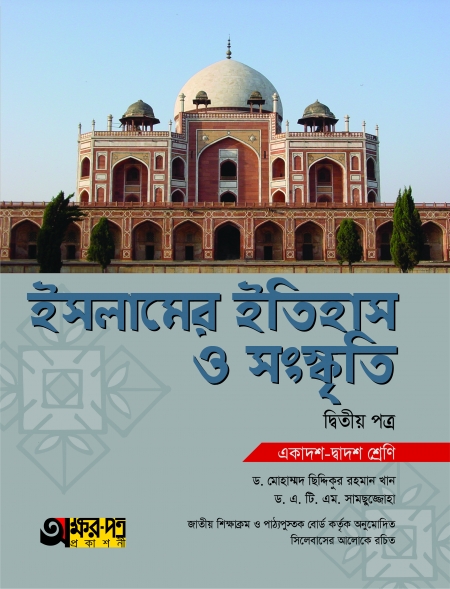 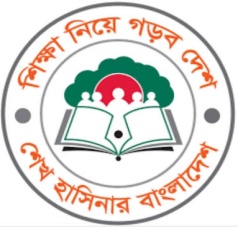 ইসলামের ইতিহাস ও সংস্কৃতি ২য় পত্র
লেখক
ড. মোহাম্মদ ছিদ্দিকুর রহমান খানড. এ. টি. এম. সামছুজ্জোহা
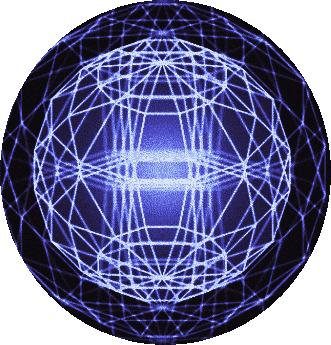 মোঃ আবুল কালাম আজাদ, প্রভাষক, চাটখিল মহিলা ডিগ্রি কলেজ, চাটখিল, নোয়াখালী।
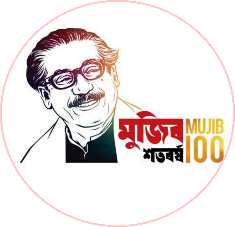 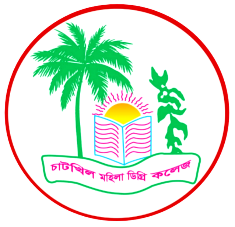 মানবন্টন
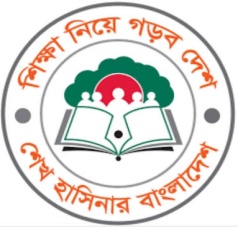 সৃজনশীল প্রশ্ন: ৭০ নম্বর
১১টি প্রশ্ন থেকে ৭টি ১০*৭=৭০

বহুনির্বাচনি প্রশ্ন: ৩০ নম্বর
৩০টি প্রশ্ন থেকে ৩০টি ১*৩০=৩০
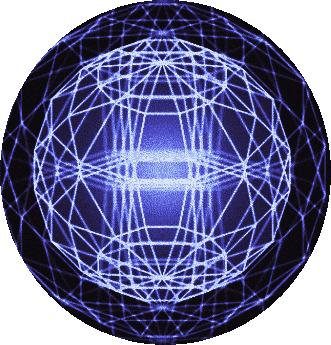 মোঃ আবুল কালাম আজাদ, প্রভাষক, চাটখিল মহিলা ডিগ্রি কলেজ, চাটখিল, নোয়াখালী।
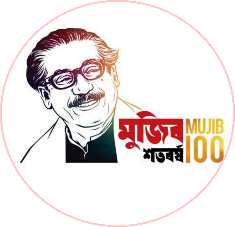 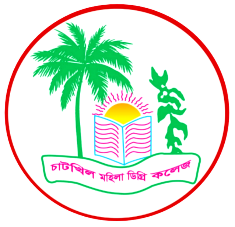 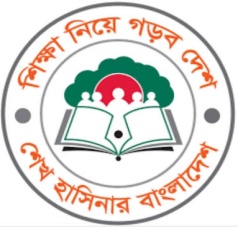 ধ ন্য বা দ